Cleft palate
ملاحضات
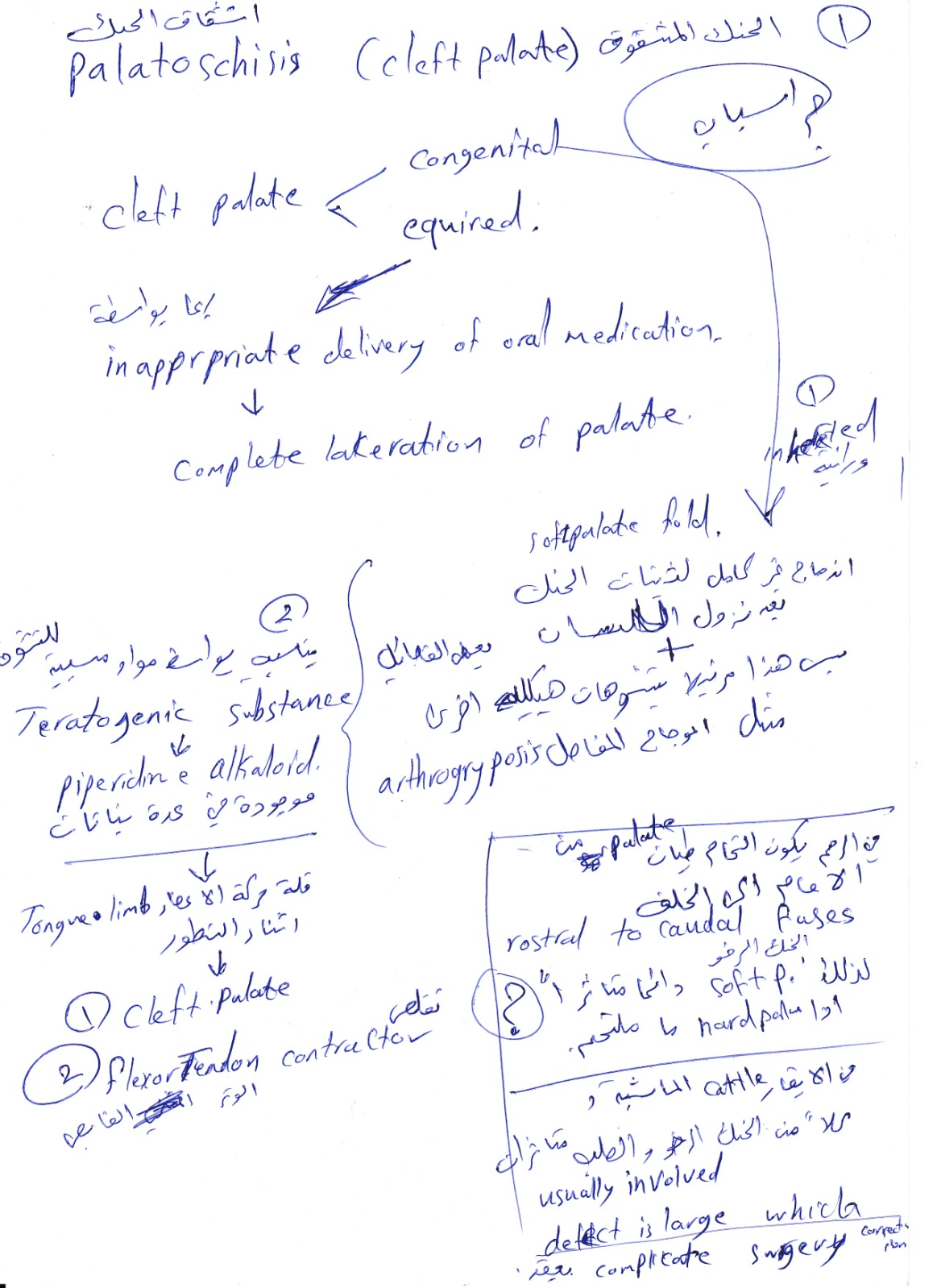 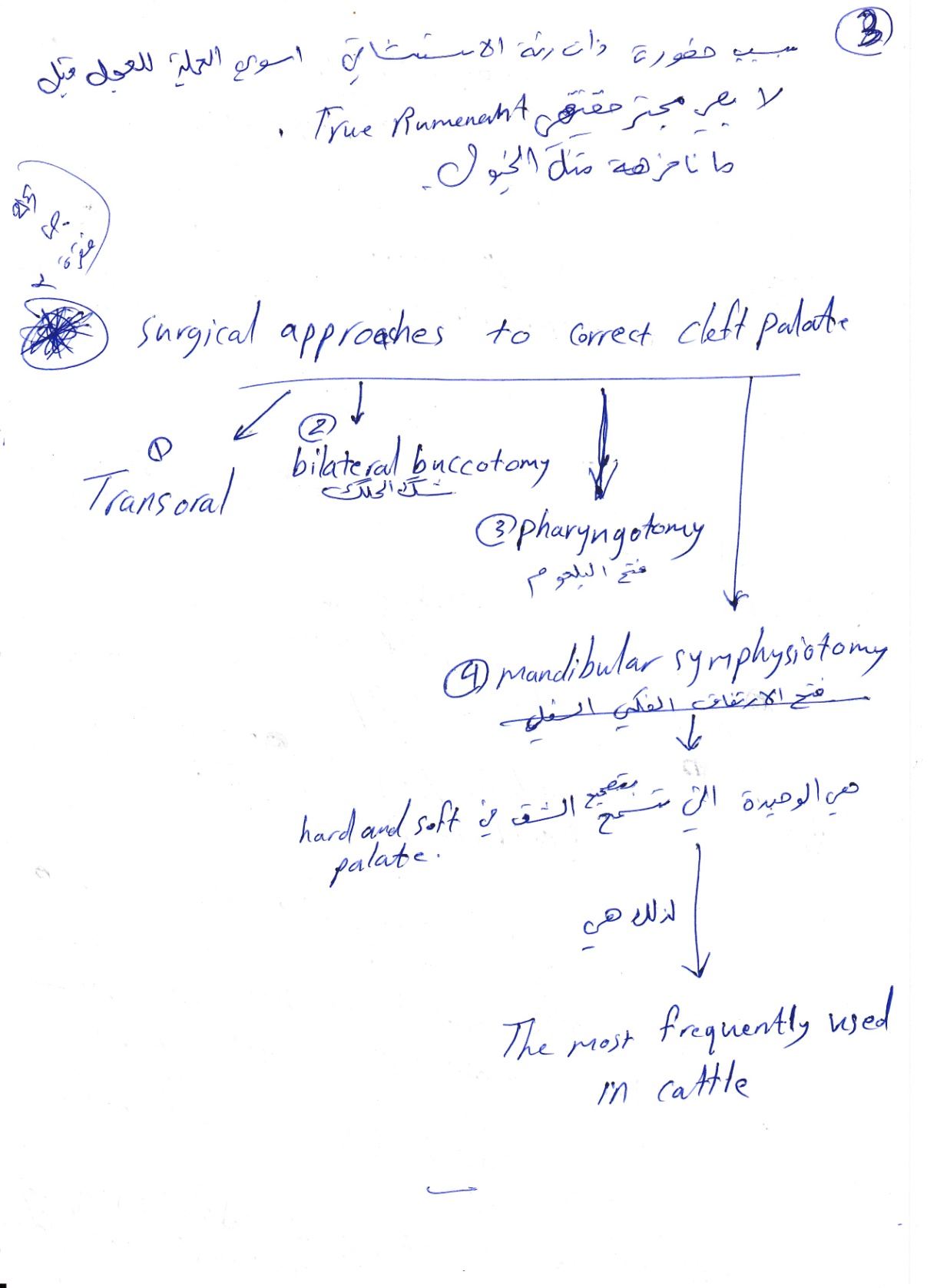 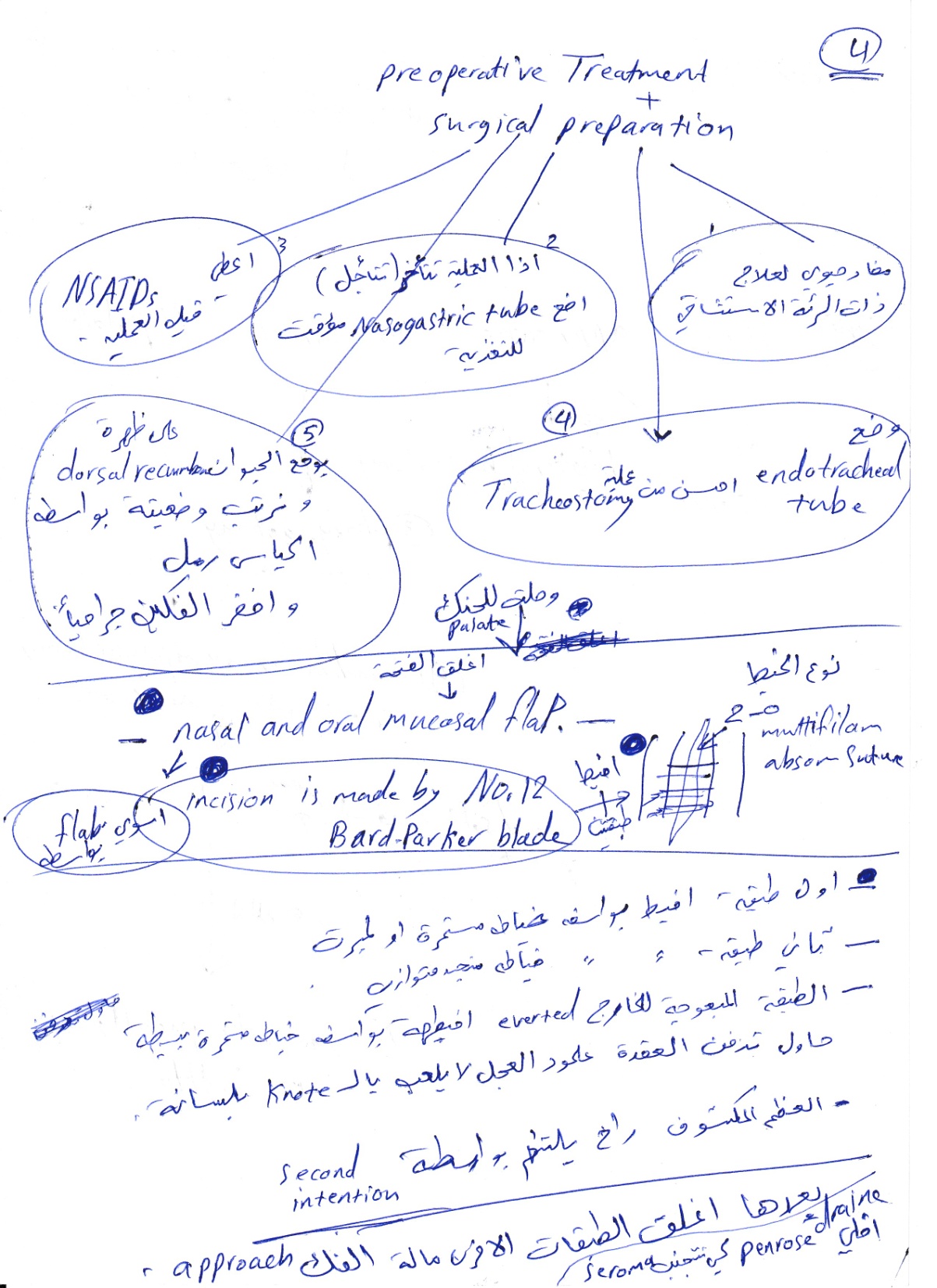 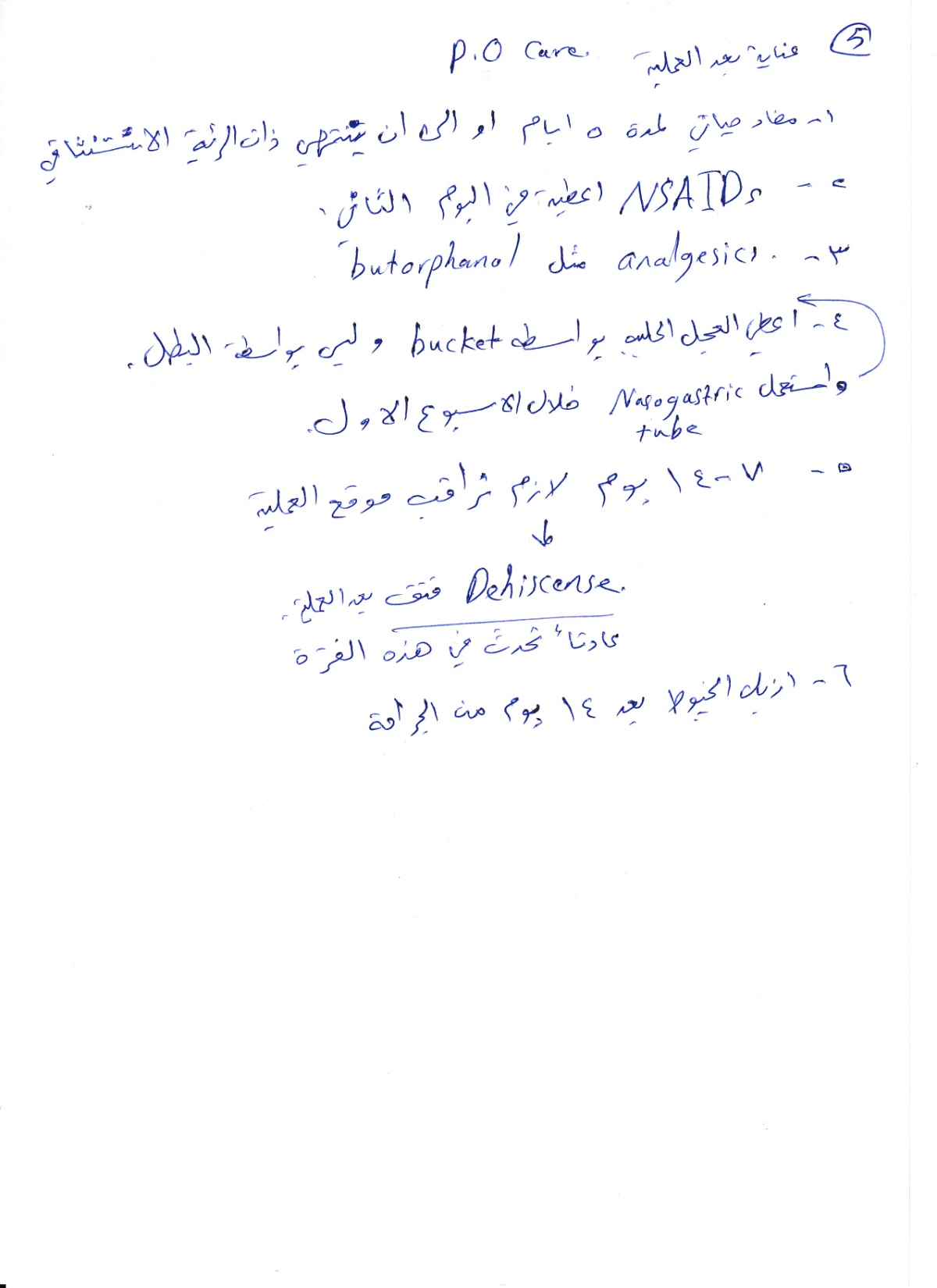